Лыжные ходы
Выполнила: Кирницкая Софья 10Д
Руководитель-Белозёрова С.Ю, учитель физической культуры
Виды лыжных ходов
Коньковый:
Отталкивание выполняется от подвижной опоры(лыжи)
Направление отталкивания – под углом к направлению движения лыжника
Время отталкивания больше чем в классических
Требуется только хорошее скольжение
Классический:
Отталкивание происходит от неподвижной опоры
Время отталкивания меньше чем в коньковых
Виды лыжных ходов по способу отталкивания
Одновременные – одновременное отталкивание палками
Попеременные – отталкивание палками попеременно
Виды лыжных ходов по числу шагов
Одновременный:
1. Одношажный
2. Бесшажный
Попеременный:
Двухшажный
Четырехшажный
Попеременный двухшажный ход на лыжах. Техника выполнения
Этот ход один из основных способов передвижения на лыжах, применяется на подъемах малой и средней крутизны, а также на равнине при плохих условиях скольжения. Цикл хода состоит из двух скользящих шагов, при которых лыжник дважды поочередно отталкивается руками.
Попеременный четырехшажный лыжный ход. Техника выполнения
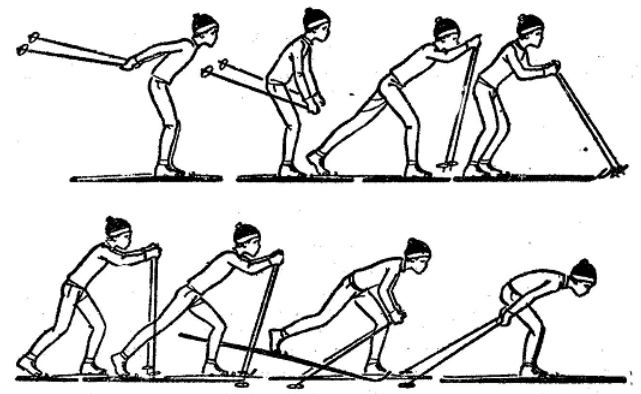 Цикл хода состоит из четырех скользящих шагов. На первые два шага лыжник поочередно выносит палки вперед, на третий и четвертый шаг делает два попеременных тол­чка палками.
В этом ходе ноги двигаются как в обычном скользящем шаге — не­ прерывно и равномерно. Первые два скользящих шага, без толчков палками, несколько короче, третий и четвертый шага каждого цикла, в которых помогают палками, — длиннее.
Одновременный одношажный ход на лыжах. Техника выполнения
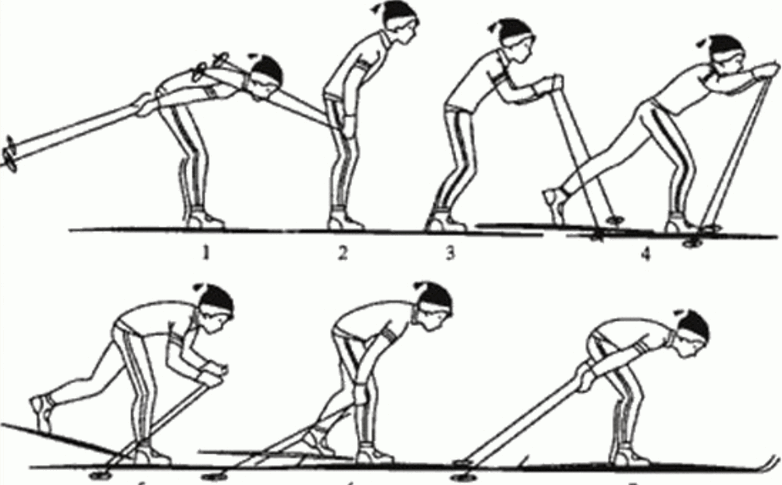 Сделав шаг, лыжник выводит палки из положения кольцами к себе в положение кольцами от себя, а оттолкнувшись ногой, он должен вновь расположить их кольцами к себе. Постановка палок на снег и отталкивание ими осуществляются под острым углом.
Одновременный бесшажный ход на лыжах. Техника выполнения
Передвижение этим ходом осуществляется только за счет одновременного отталкивания руками. Применяется ход на пологих спусках, а также на равнине при хороших условиях скольжения. Цикл хода состоит из свободного скольжения на двух лыжах и одновременного отталкивания руками. В цикле хода выделяют две фазы: свободное скольжение на лыжах и скольжение на лыжах с одновременным отталкиванием.
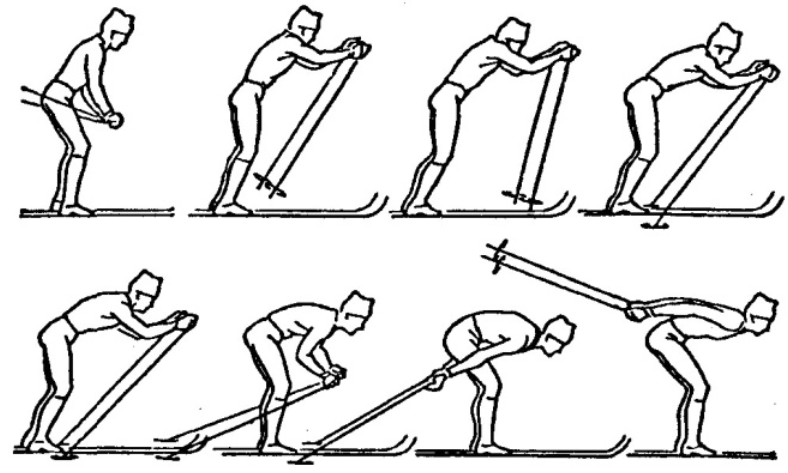